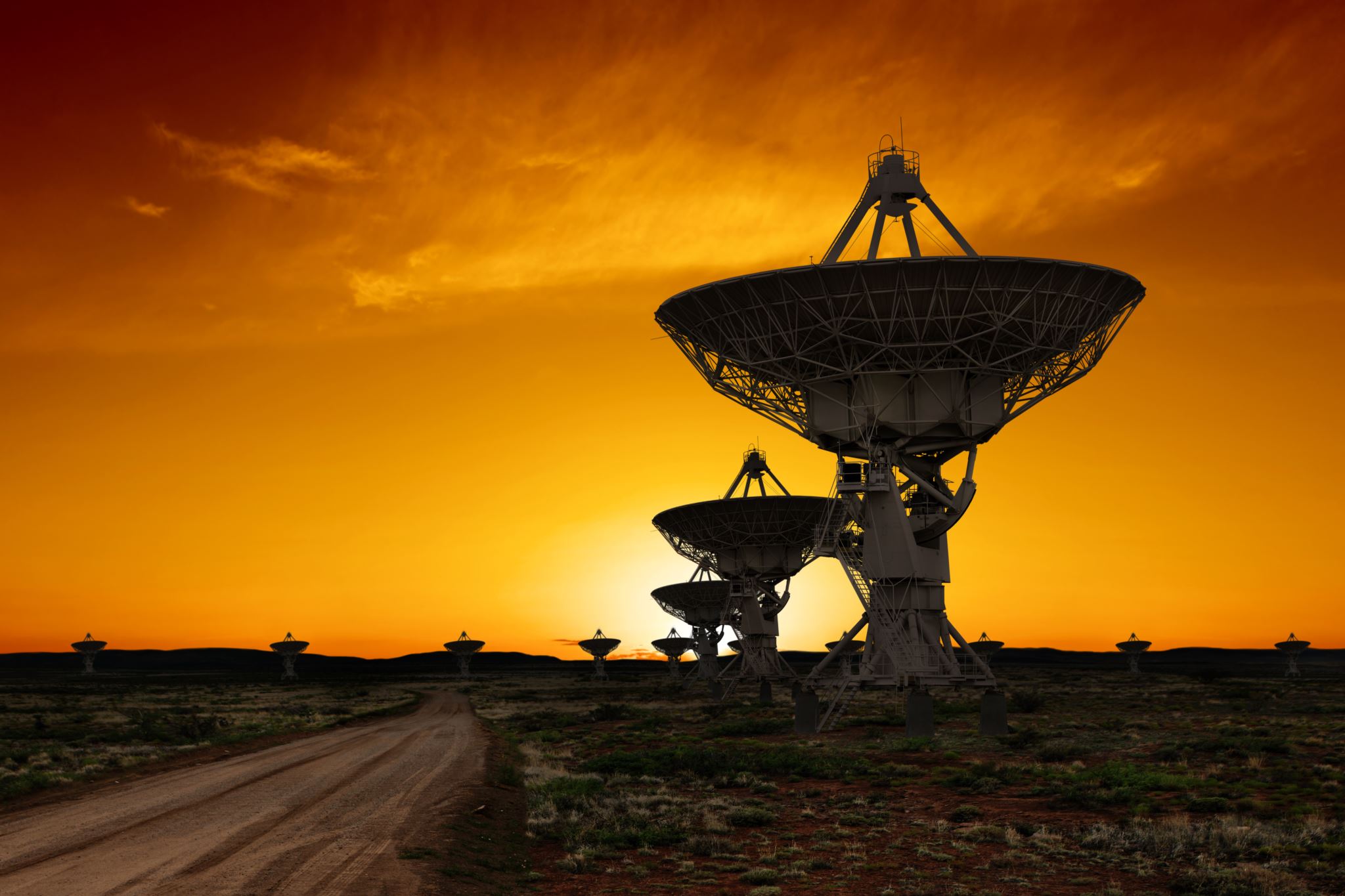 電台休閒月會報告
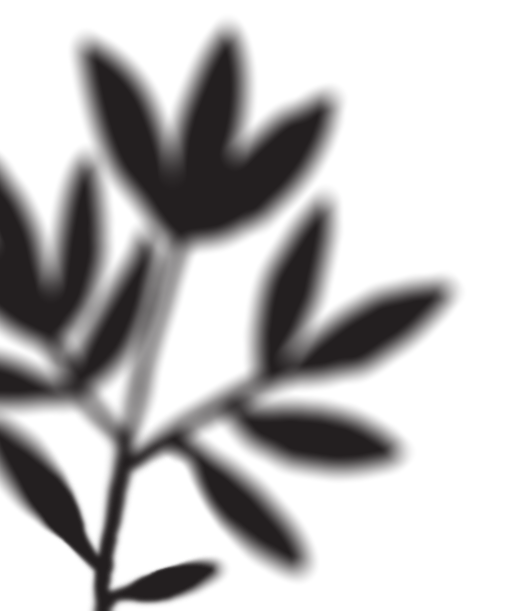 目錄
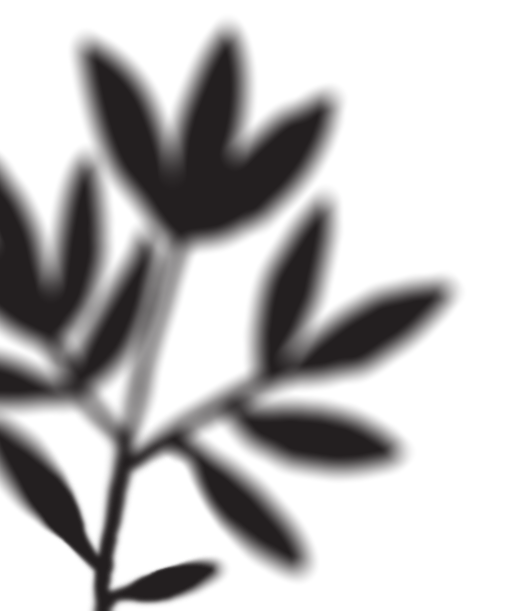 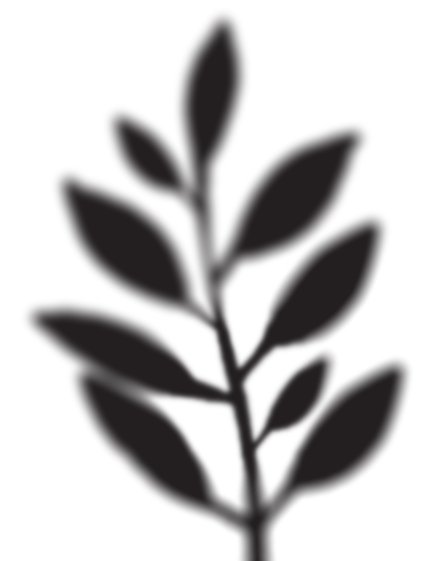 攝影助理
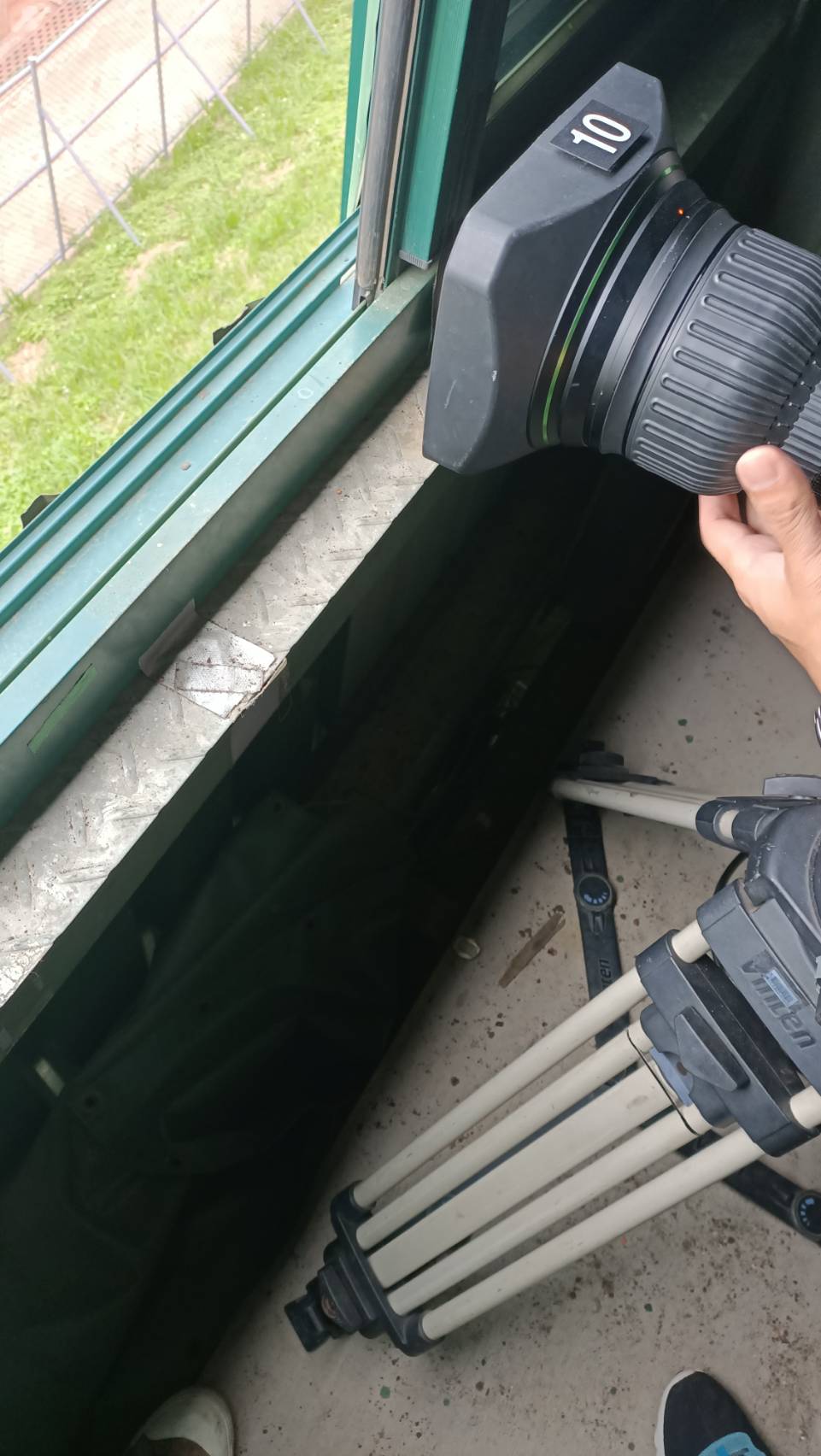 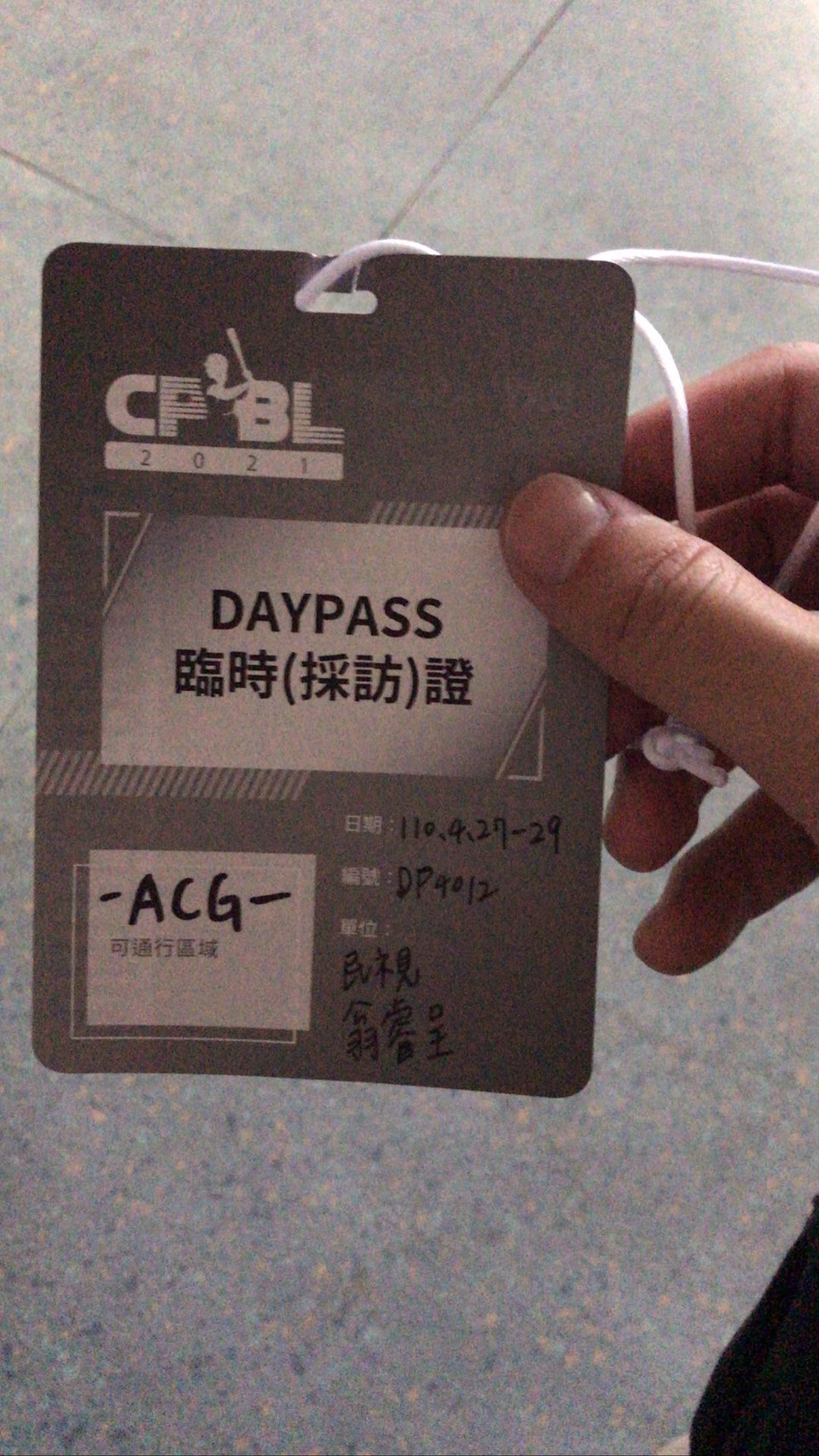 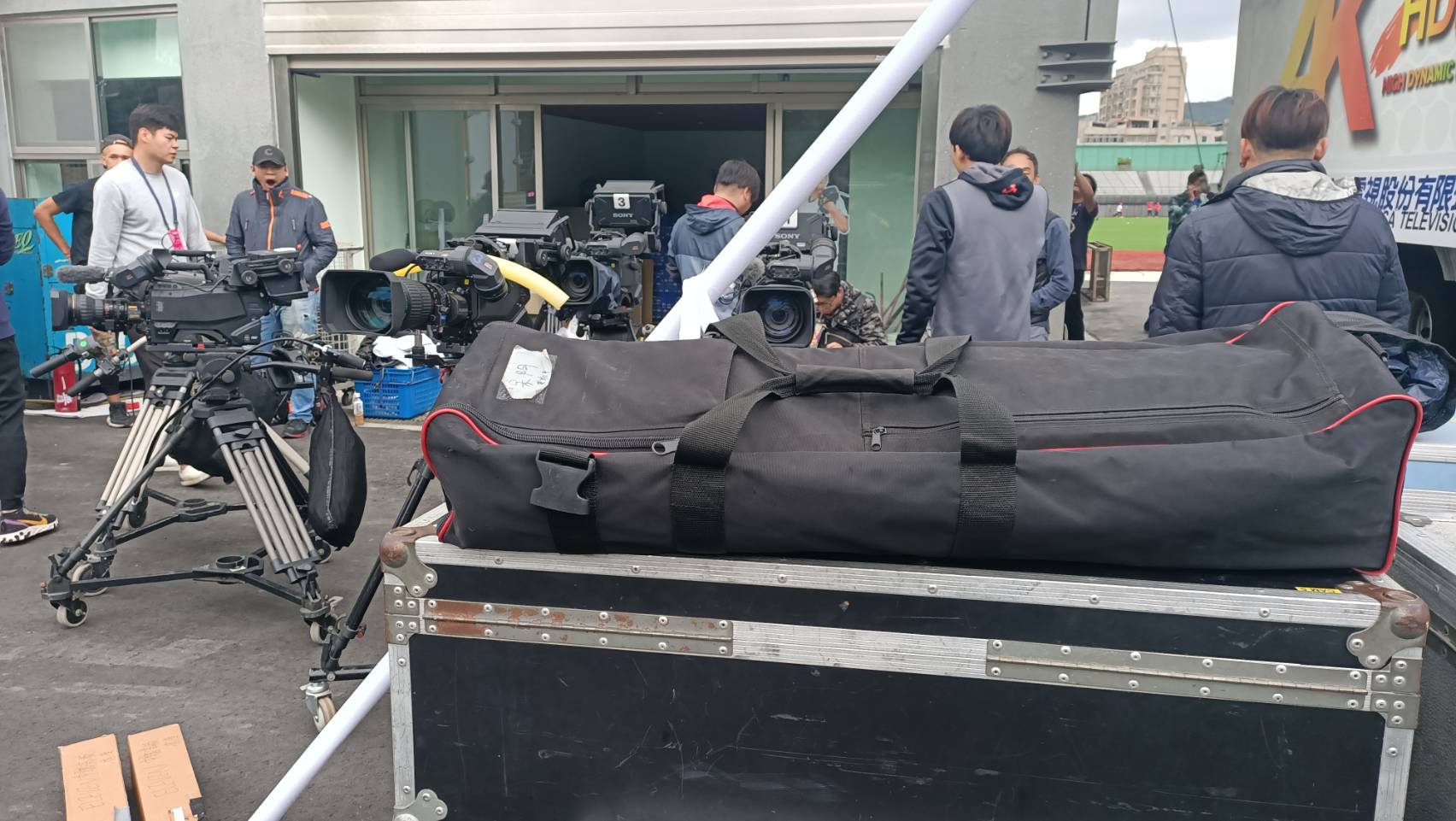 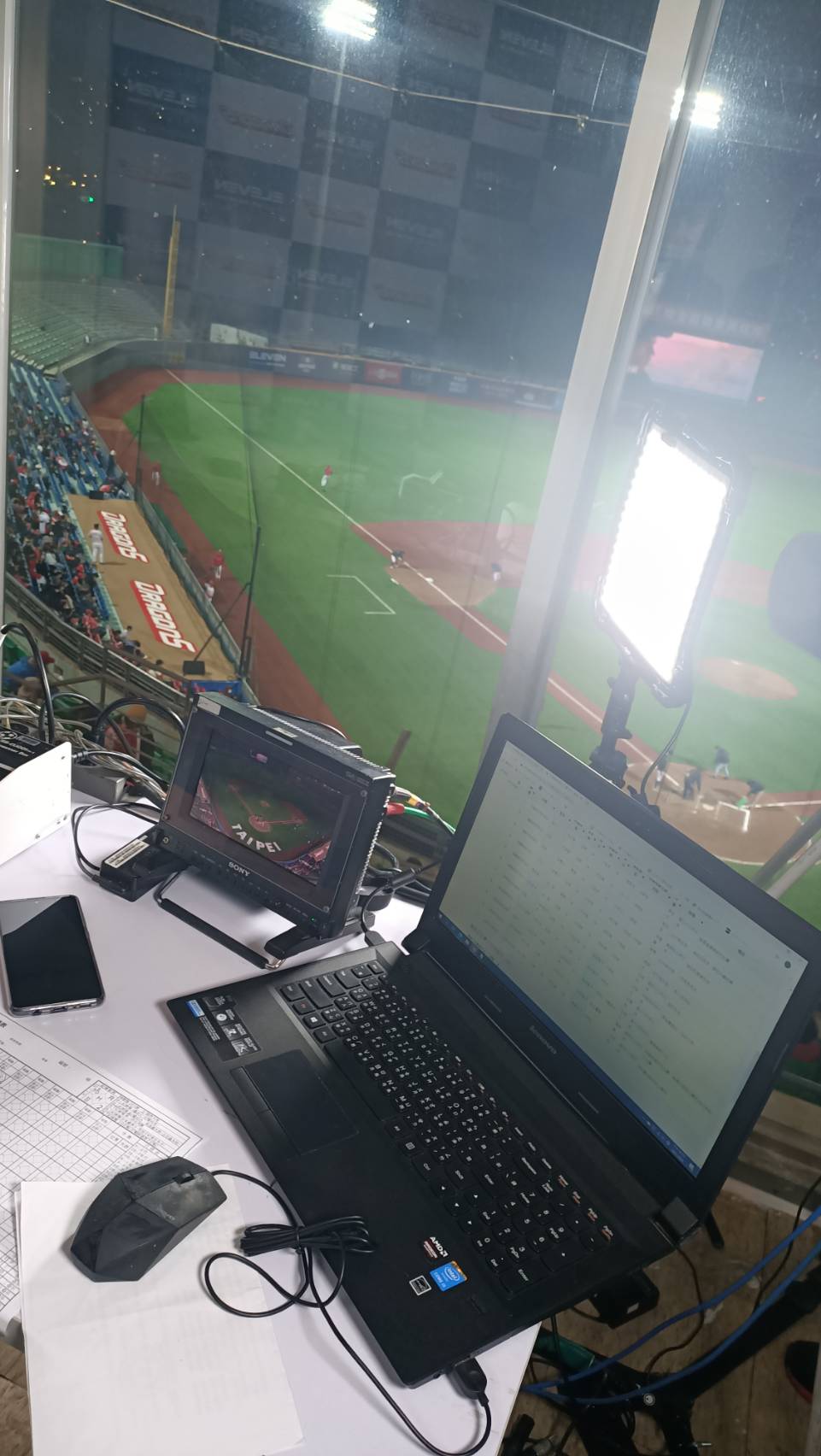 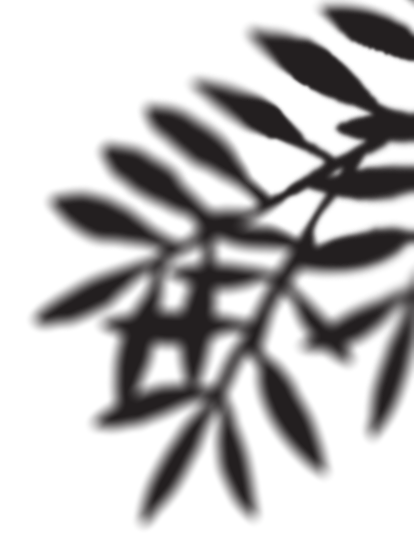 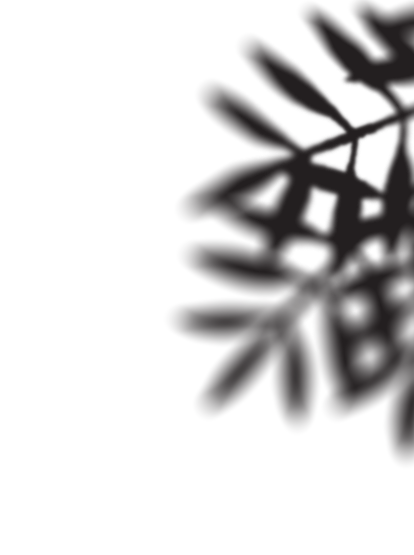 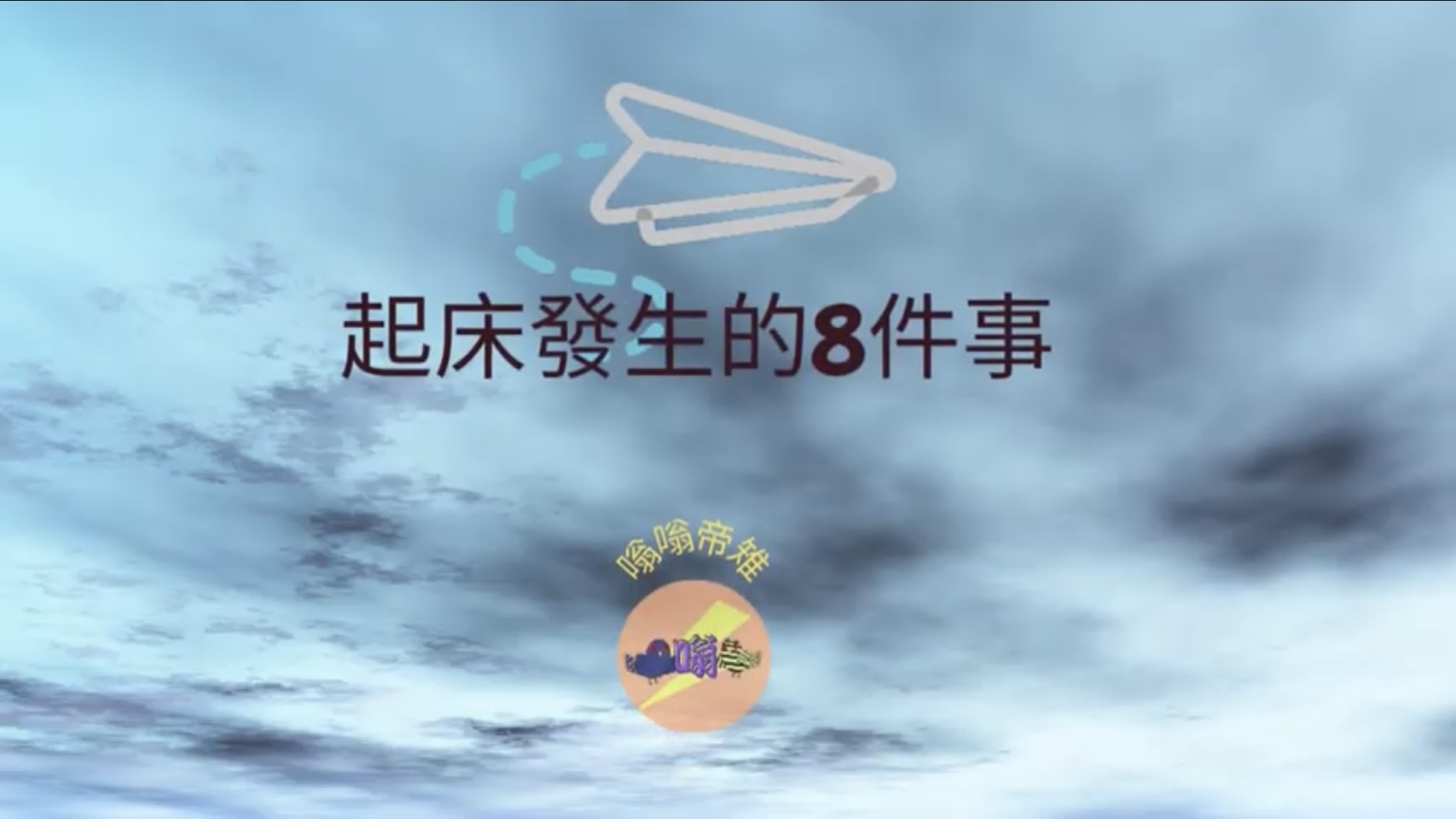 頻道發展
月初討論拍片企劃
月中開始拍攝整部劇情
月中上片
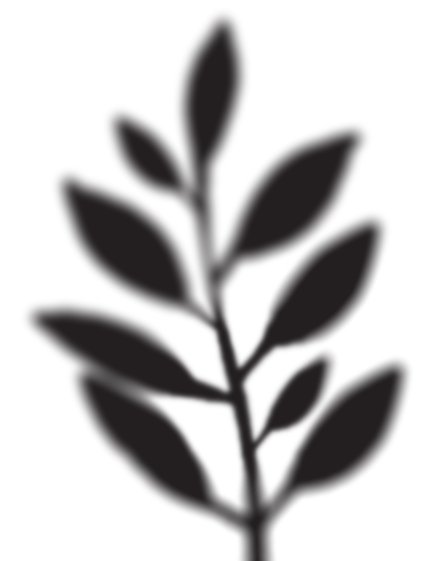 練習攝影
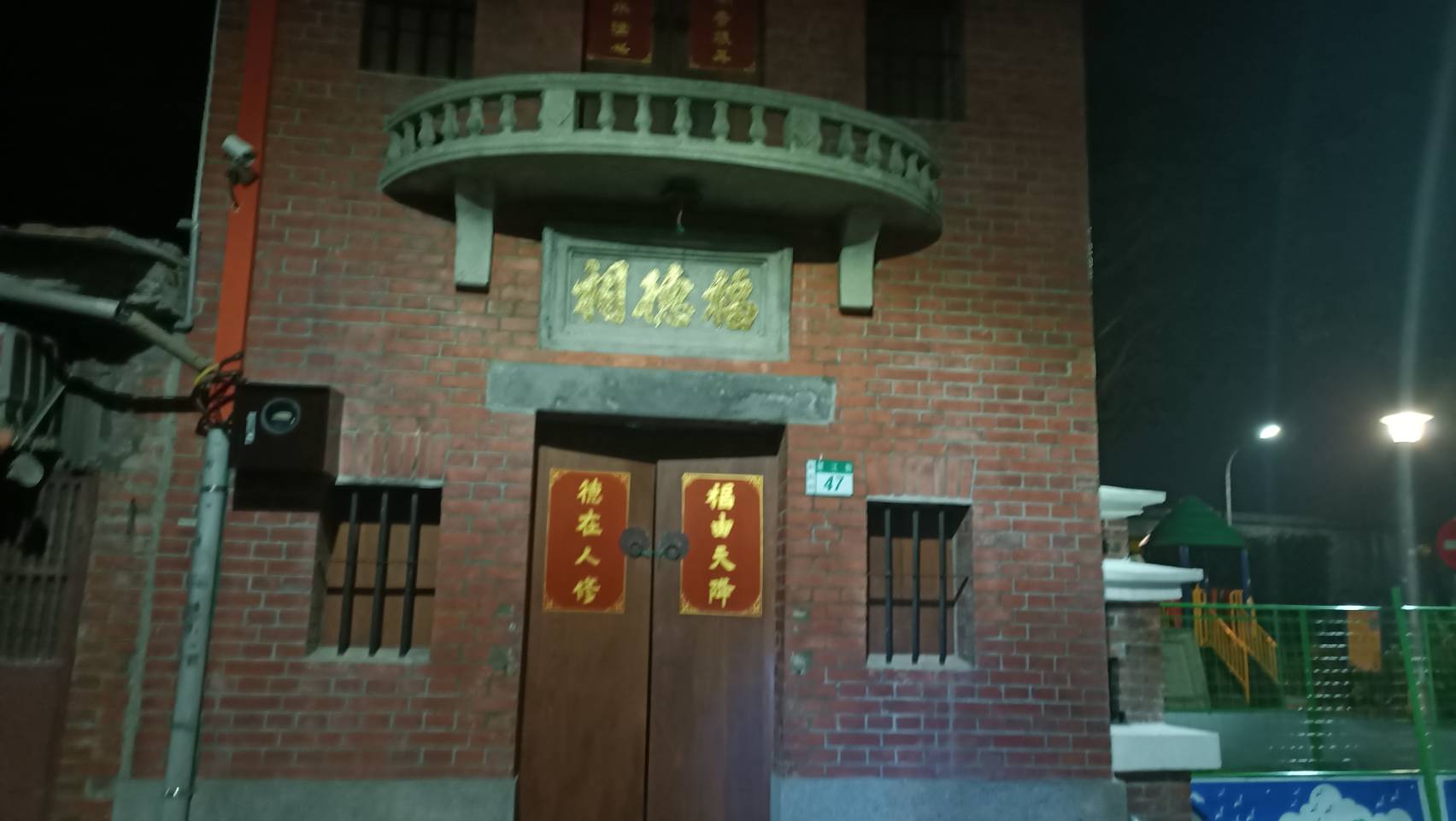 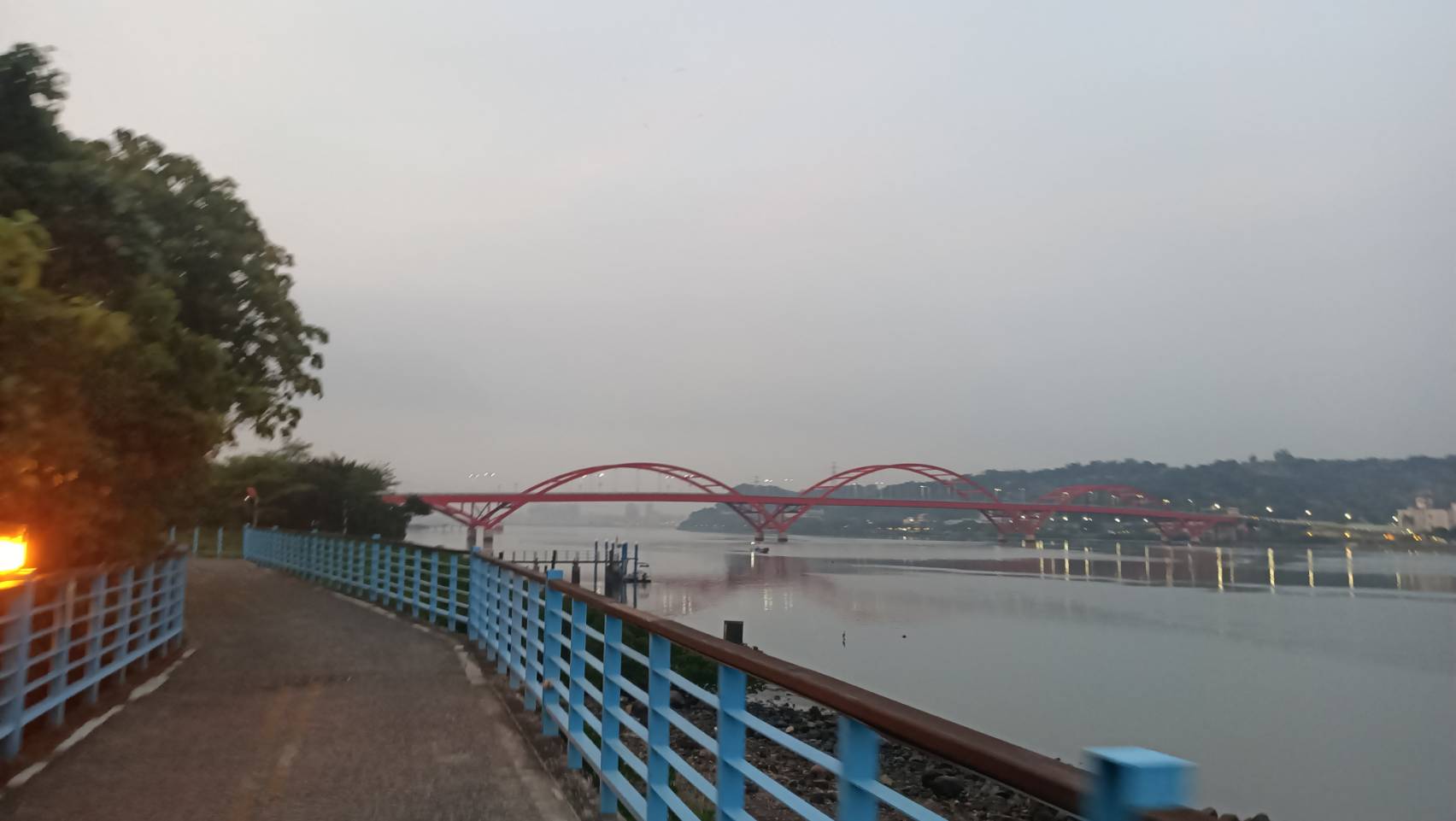 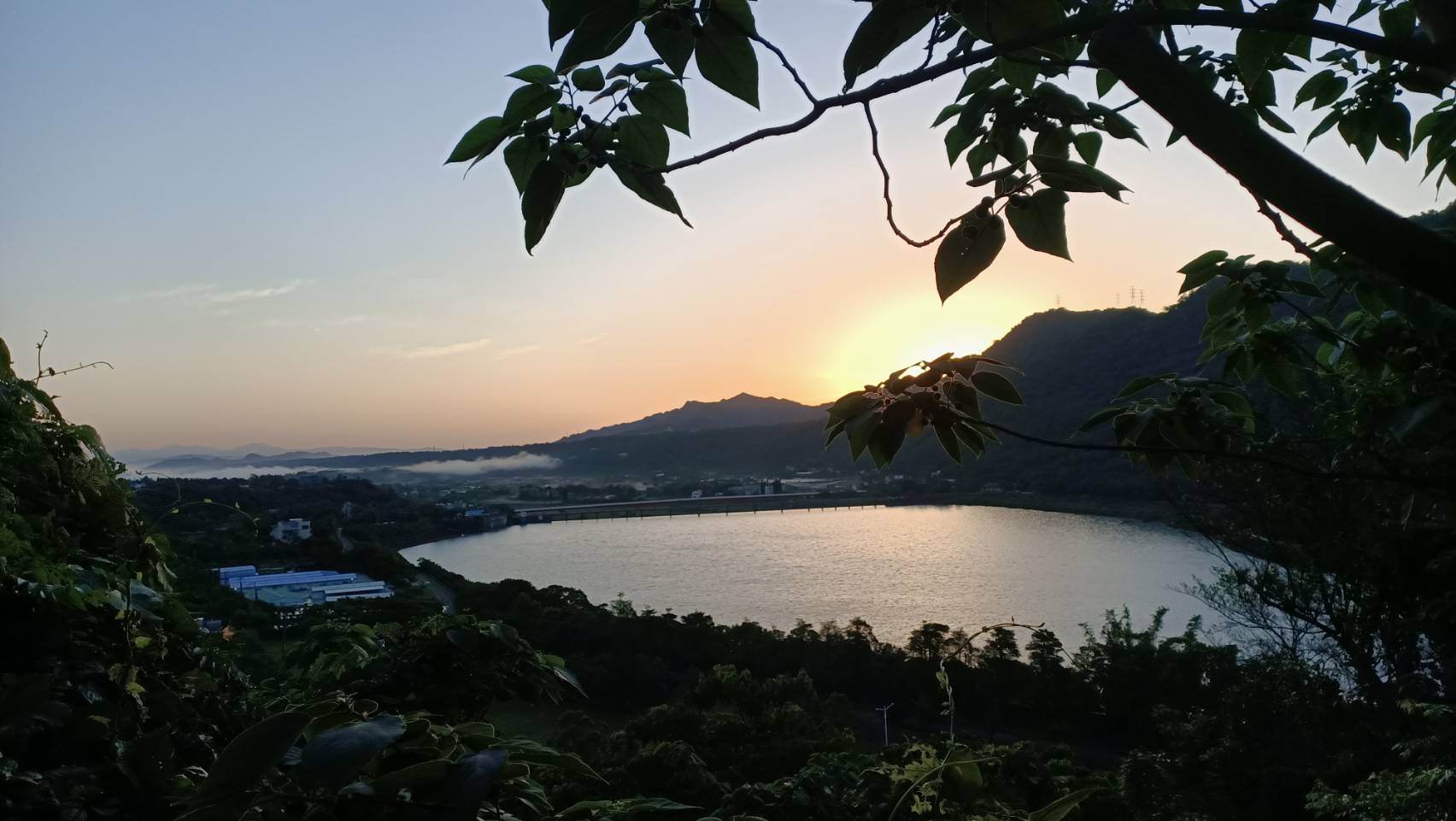 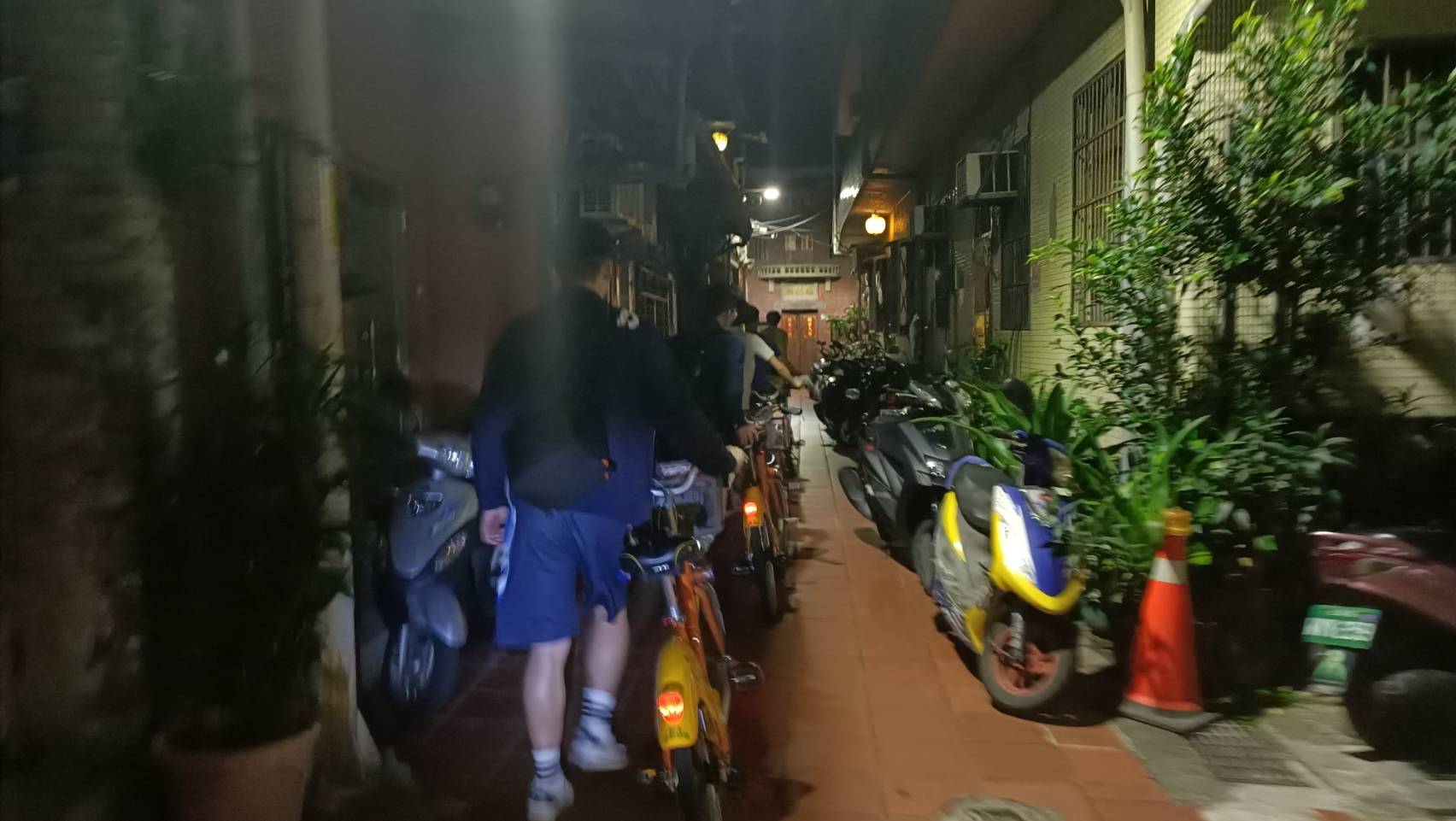 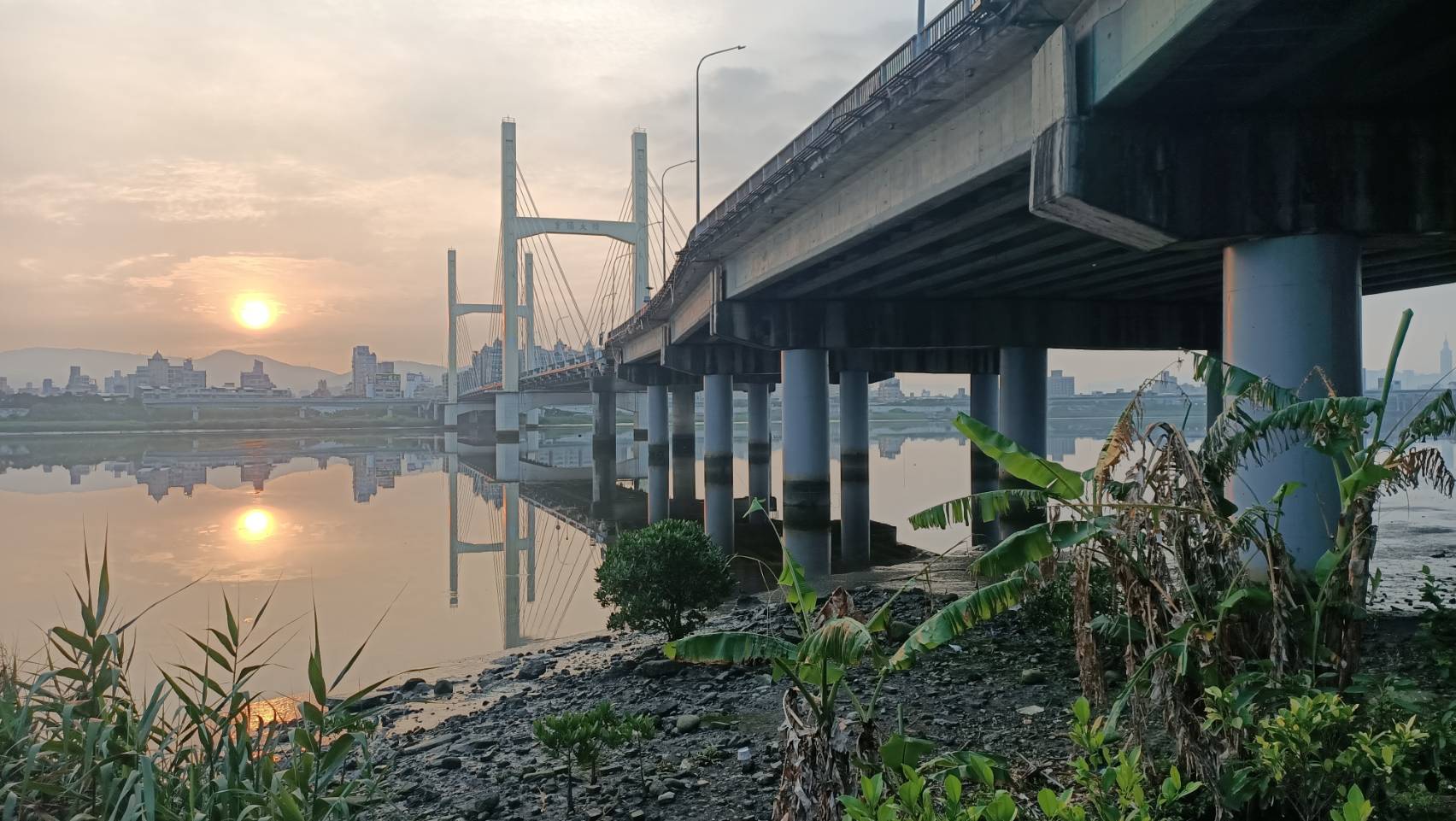 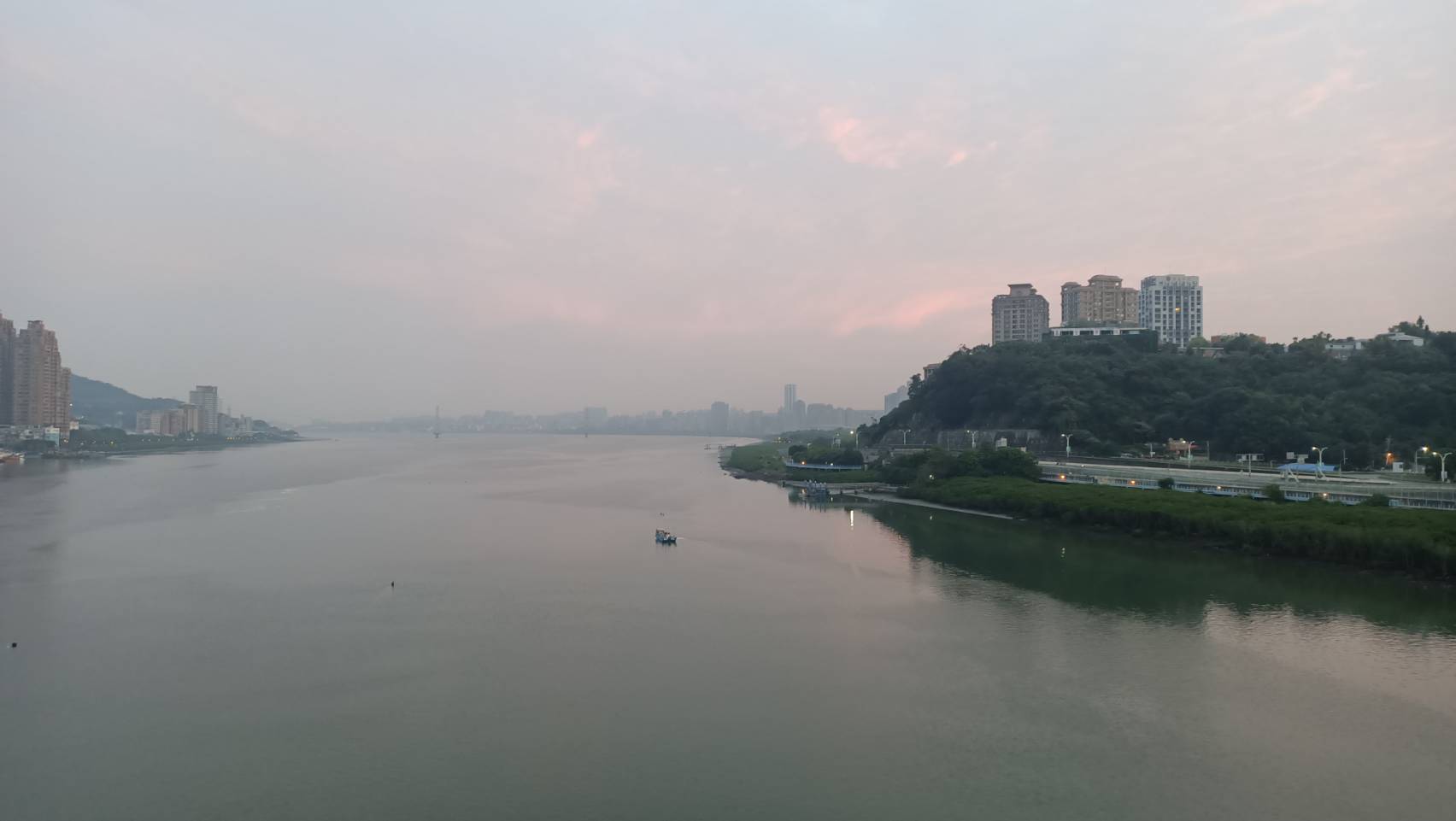 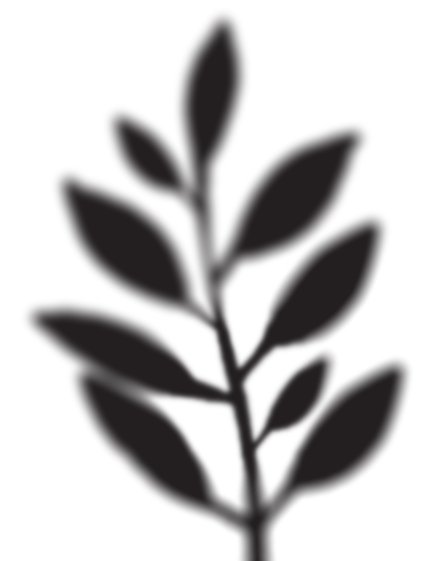 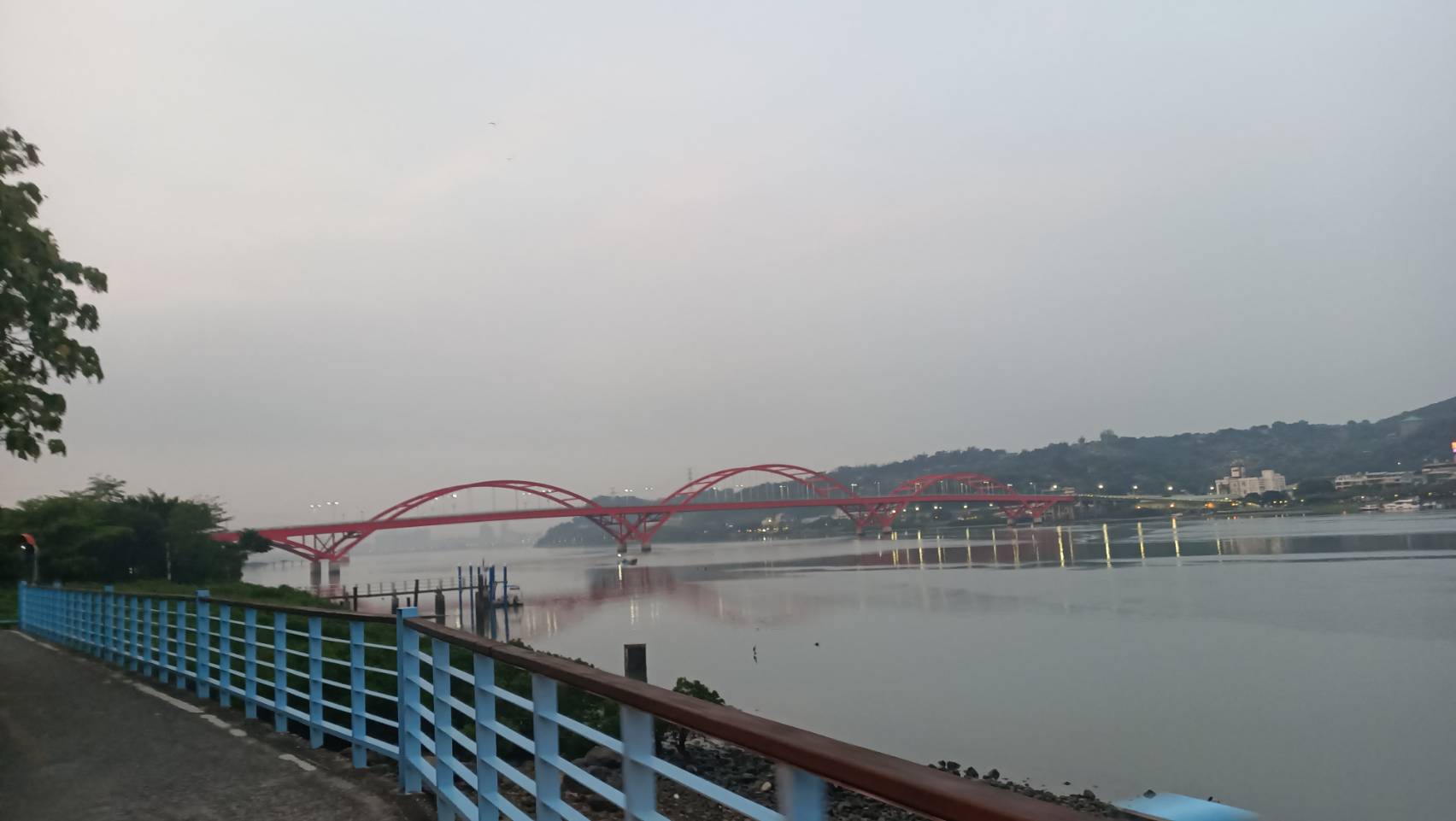 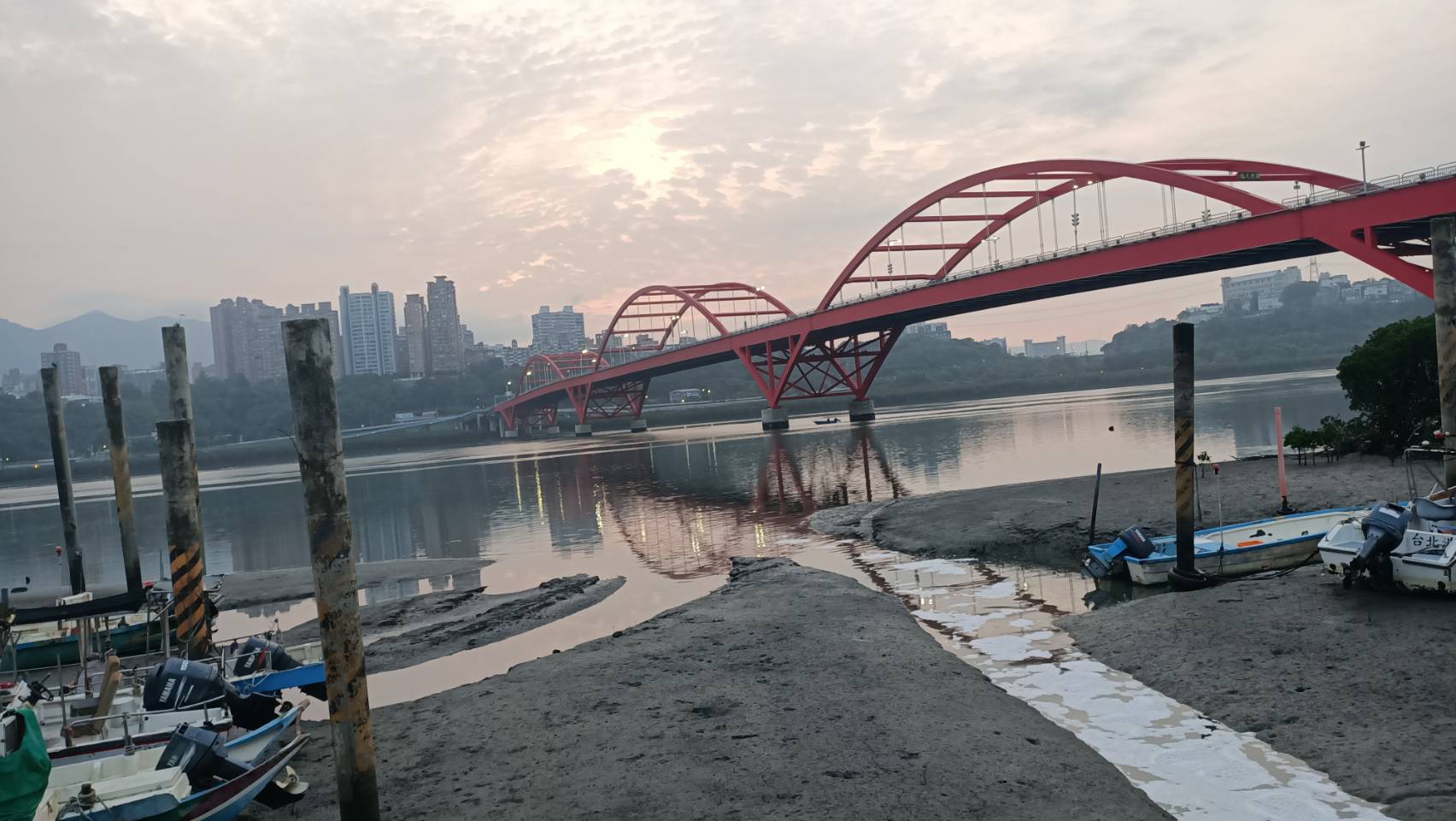 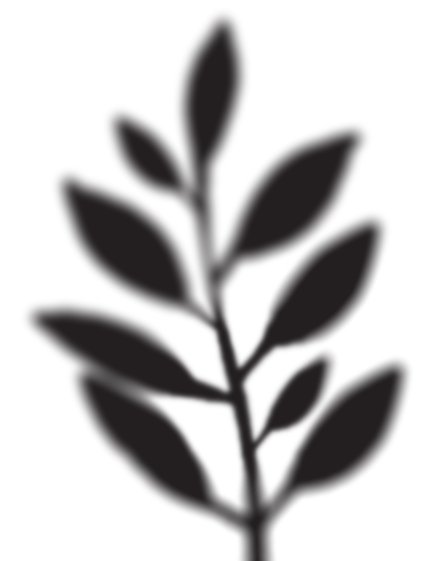 下個月發展
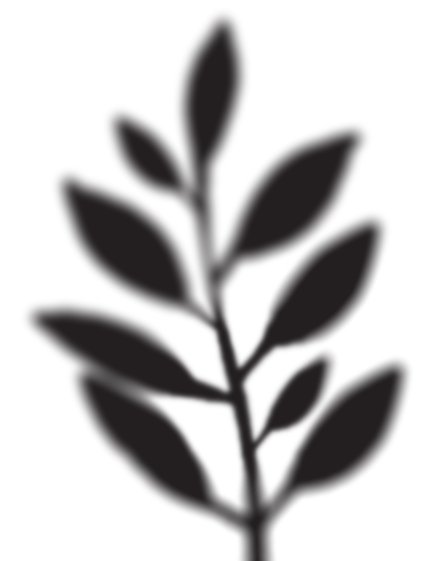 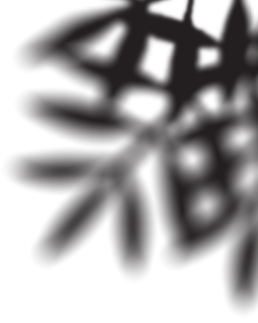 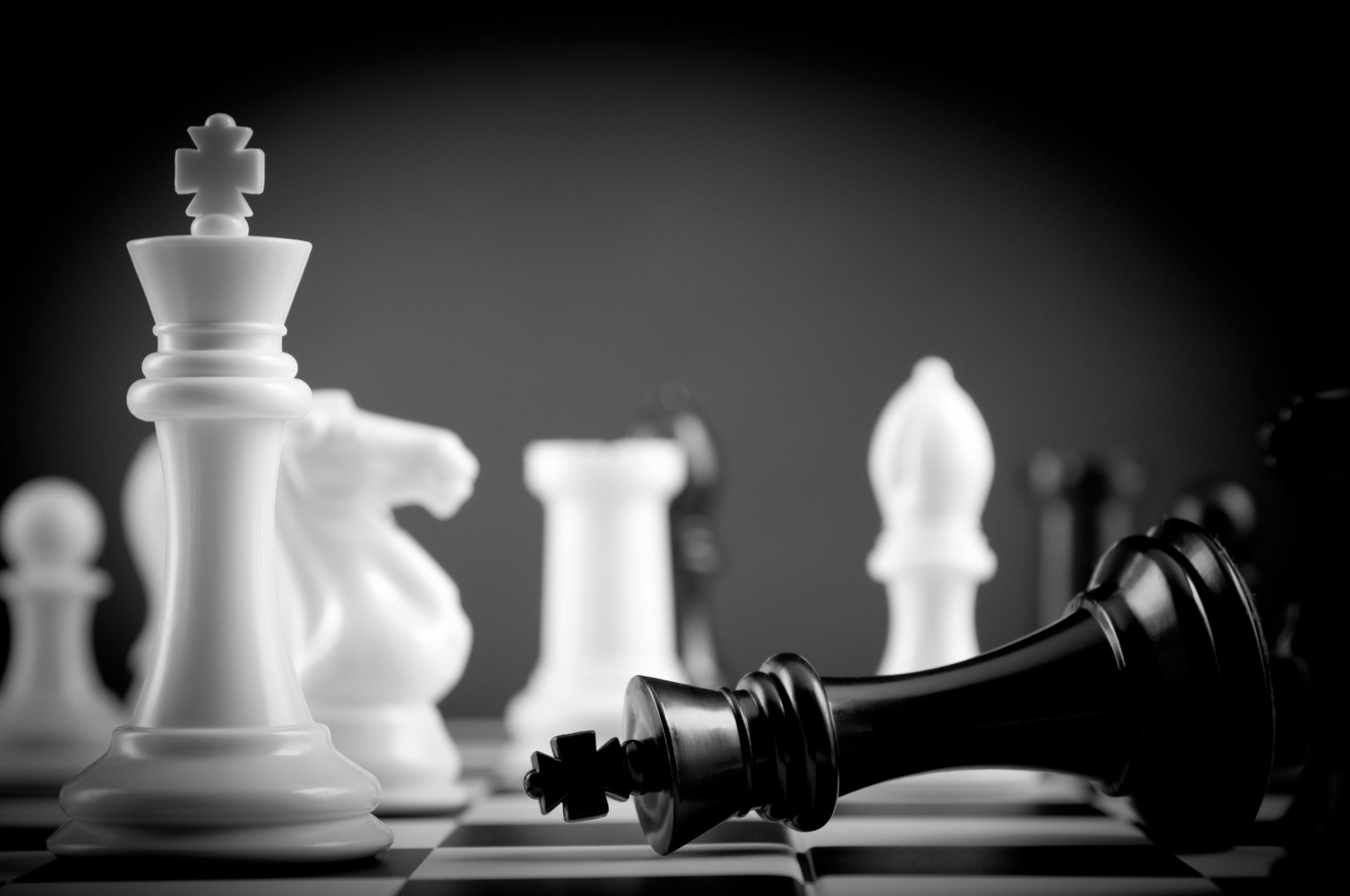 THE END